CMSC 28100Introduction to Complexity TheorySpring 2025Instructor: William Hoza
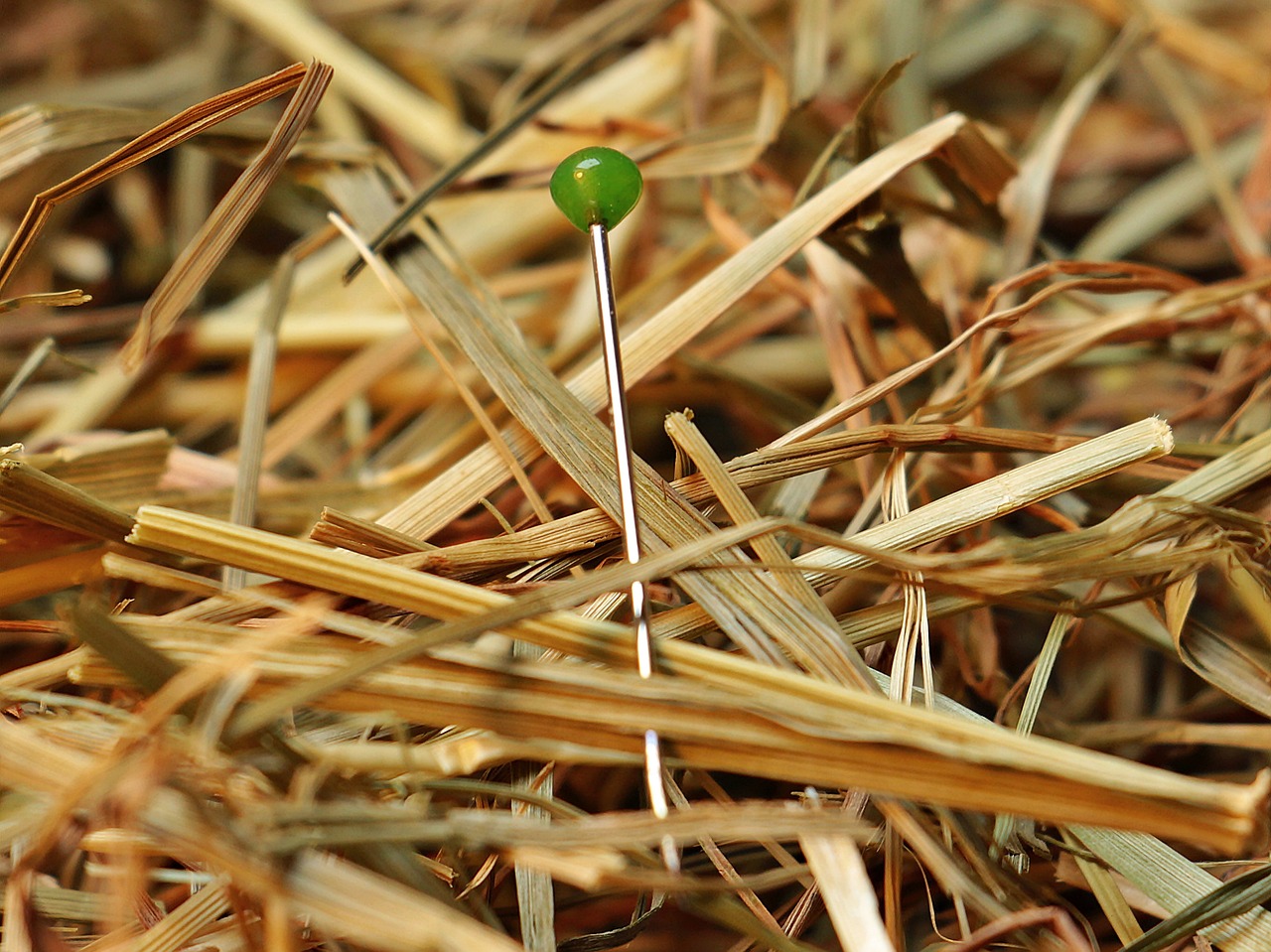 1
2
The Cook-Levin Theorem
3
4
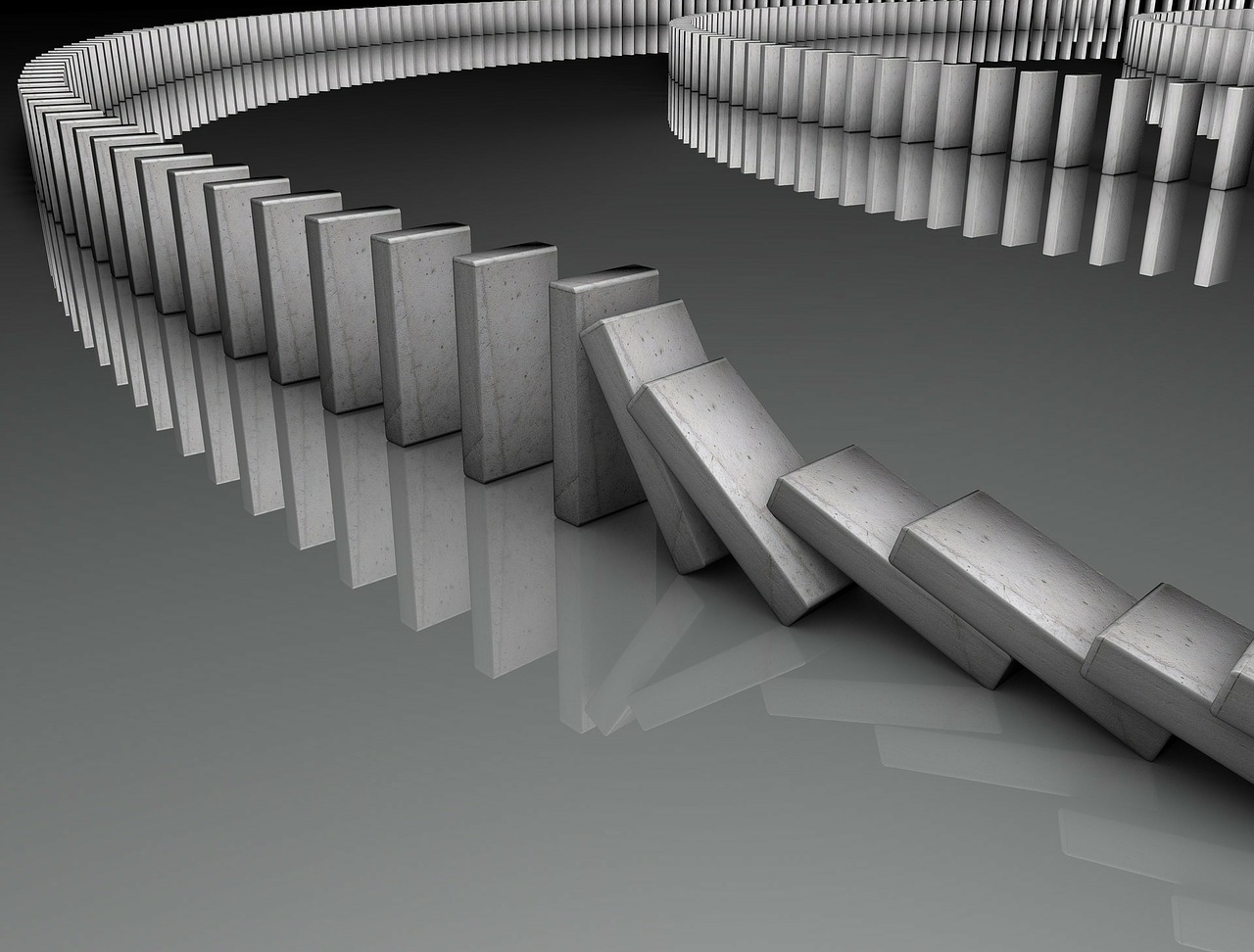 Chaining reductions together
5
6
7
8
YES maps to YES
9
NO maps to NO
10
Poly-time computable
11
12
The subset sum problem
13
Integers represented in base 8
14
Integers represented in base 8
15
Reduction can be performed in polynomial time ✔️
Integers represented in base 8
16
17
Hamiltonian paths
18
19
“clause nodes”
“variable gadgets”
20
Poly-time computable ✔️
“positive detour”
FALSE ➡
⬅ TRUE
“detour separators”
“negative detour”
21
22
23
24
Consequence: If we traverse a “TRUE” edge, then we can only take “positive detours” in that diamond
If we traverse a “FALSE” edge, then we can only take “negative detours” in that diamond
Therefore, every clause is satisfied
25